Enginn Getur flúið kölska
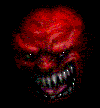 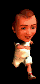 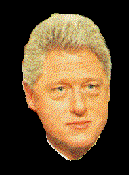 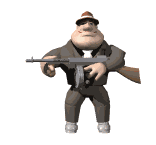 Þetta er Jón þegar hann var lítill.
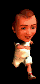 Þetta er Jón í dag. Eftirsóttasti morðingi í heimi.
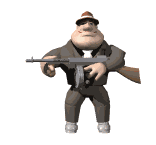 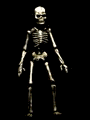 Aðeins einn maður getur stoppað hann
DDjöfullinn sjálfur
Það eina sem hann getur gert er að hlaupa
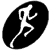 En enginn getur hlaupið endalaust
Og því miður endar þessi saga með sigri kölska
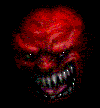 Endir
Director: Bjarki Már





Producer: Bjarki Már
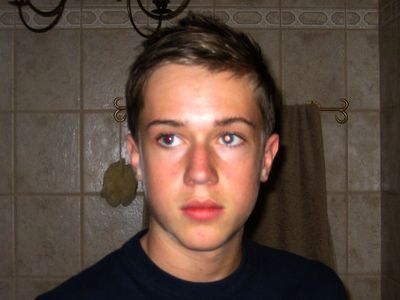